TALLER SOBRE EVALUACIÓN DEL PRECIO Y LA CALIDAD EN LAS ADQUISICIONES
(BEST VALUE FOR MONEY)
El enfoque del mejor valor por el dinero 
en México
Unidad de Política de Contrataciones Públicas
Subsecretaría de Responsabilidades Administrativas y Contrataciones Públicas
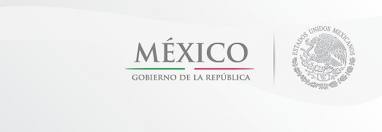 Septiembre 2015
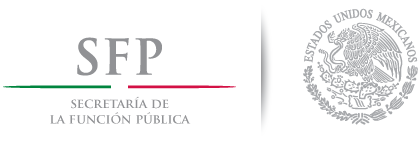 CONTENIDO
2
1. Marco teórico conceptual del valor por el dinero
Definiciones comunes del valor por el dinero (VFM, por  siglas en ingles de Value For Money )
3
1. Marco teórico conceptual del valor por el dinero
Definición del VFM desde las 3E
En la gestión pública el valor por el dinero requiere de un equilibrio entre tres elementos comúnmente conocidos (3E):
VFM
BS
OB
Costo
RO
Mercado
Proceso de transformación
Objetivo final
4
1. Marco teórico conceptual del valor por el dinero
En contrataciones públicas las 3E se traducen en
5
1. Marco teórico conceptual del valor por el dinero
VFM: principio supremo de las contrataciones públicas
6
1. Marco teórico conceptual del valor por el dinero
Para lograr el objetivo final de VFM, las área contratantes tienen que analizar la forma de obtenerlo a través de todas las etapas de la contratación. Por ejemplo:
Las etapas preparatorias, en las que se requiere una comprensión clara de las necesidades objetivas del comprador, una interpretación racional de la experiencia de los procedimientos de adjudicación anteriores y un conocimiento sólido del mercado, a fin de seleccionar la estrategia o tipo de procedimiento de contratación más adecuado.

En el procedimiento de contratación, la selección y uso de los criterios de evaluación de proposiciones constituyen un elemento esencial que contribuye al VFM.

Una vez adjudicado el contrato, es imprescindible para garantizar una gestión eficaz del contrato, asegurarse de que el proveedor cumpla con los plazos, no exceda el presupuesto y cumpla con los requisitos y especificaciones establecidas por el comprador.
7
1. Marco teórico conceptual del valor por el dinero
Factores que se toman en cuenta en el VFM además del precio
Costos adicionales: el transporte, almacenamiento, empaquetado, financiamiento, lo cual puede variar de acuerdo con la ubicación del proveedor 
Consideraciones ambientales y costos ambientales a la largo plazo.
El costo del proceso de compra en sí.
Como lograr el VFM
La mayoría de los sistemas de contratación pública han establecido dos criterios de adjudicación posibles: el precio más bajo y la combinación de precio y otros factores. El segundo de los criterios es recomendable cuando existen diferencias significativas entre las ofertas presentadas.
Flexibilidad u obligatoriedad en el marco jurídico
La mayoría de los sistemas de contratación pública en todo el mundo se rigen por un marco normativo que permite un enfoque flexible, en el que es a discreción del comprador a optar por el criterio de adjudicación del contrato y elegir entre el precio más bajo y la combinación entre precio - otros factores criterio de cada uno por separado procedimiento.
8
2. Directrices normativas en México orientas a obtener el mejor valor por el dinero
Eje central de las contrataciones públicos en México
De acuerdo con el artículo 134 Constitucional1, el VFM en México implica llevar a cabo las adquisiciones, arredramientos y contratación de obra, mediante licitación pública o, cuando ésta no sea el procedimiento idóneo, mediante los procedimiento de excepción que establezcan las leyes (invitación a cuando menos tres personas y adjudicación directa), en los que se acredite la aplicación de los criterios de Economía, Eficacia, Eficiencia, Imparcialidad, Honradez y Transparencia, a fin de asegurar al Estado las mejores condiciones disponibles en cuanto a precio, calidad, financiamiento, oportunidad y demás circunstancias pertinentes.



1 Reformas publicadas en el DOF el 28-dic-1982.
9
[Speaker Notes: Art. 134 CPEUM: 
p. 1 Los recursos económicos de que dispongan la Federación, los estados, los municipios, el Distrito Federal y los órganos político-administrativos de sus demarcaciones territoriales, se administrarán con eficiencia, eficacia, economía, transparencia y honradez para satisfacer los objetivos a los que estén destinados.
p. 4: Las adquisiciones, arrendamientos y enajenaciones de todo tipo de bienes, prestación de servicios de cualquier naturaleza y la contratación de obra que realicen, se adjudicarán o llevarán a cabo a través de licitaciones públicas mediante convocatoria pública para que libremente se presenten proposiciones solventes en sobre cerrado, que será abierto públicamente, a fin de asegurar al Estado las mejores condiciones disponibles en cuanto a precio, calidad, financiamiento, oportunidad y demás circunstancias pertinentes.
P. 5: Cuando las licitaciones a que hace referencia el párrafo anterior no sean idóneas para asegurar dichas condiciones, las leyes establecerán las bases, procedimientos, reglas, requisitos y demás elementos para acreditar la economía, eficacia, eficiencia, imparcialidad y honradez que aseguren las mejores condiciones para el Estado.]
2. Directrices normativas en México orientas a obtener el mejor valor por el dinero
Principios rectores del sistema de contrataciones públicos en México
10
[Speaker Notes: MAAGMAASSP: Para el procedimiento de contratación mediante invitación a cuando menos tres personas que se sustente en alguno de los supuestos previstos en el artículo 41 de la Ley, en el escrito de justificación de excepción a la licitación pública, deberá constar el acreditamiento del o los criterios contemplados en el artículo 40 de la propia Ley, el cual considerará los criterios señalados.]
2. Directrices normativas en México orientas a obtener el mejor valor por el dinero
11
[Speaker Notes: MAAGMAASSP: 
establecer los procesos y directrices que las dependencias y entidades de la Administración Pública Federal, y la Procuraduría General de la República deberán observar de manera obligatoria para reducir y simplificar la regulación administrativa en la materia, con la finalidad de aprovechar y aplicar de manera eficiente los recursos con que cuentan dichas instituciones, conforme a las disposiciones previstas en la LAASSP y su Reglamento.

Se plantean un macroproceso y quince subprocesos implícitamente agrupados en tres procesos diferenciados: planeación; contratación y administración del contrato. 

 El objetivo del macroproceso de adquisiciones es planear y efectuar la contratación de los bienes y servicios requeridos por las dependencias y entidades para el cumplimiento de sus atribuciones, así como el desarrollo de los diferentes proyectos y programas sustantivos que se vinculen con los objetivos del Plan Nacional de Desarrollo.]
2. Directrices normativas en México orientas a obtener el mejor valor por el dinero
Cómo obtener el valor por el dinero en México
En el Macroproceso de Adquisiciones, pueden identificarse las etapas de la contratación a través de las cuales pueden obtenerse el VFM:
12
2. Directrices normativas en México orientas a obtener el mejor valor por el dinero
Planeación
13
[Speaker Notes: 1.
Revisar, en el caso de bienes muebles, el nivel de inventario y, en su caso, los indicadores de rotación y de proyección de consumo, a fin de determinar las cantidades que se incluirán en el documento de necesidades. Asimismo, tratándose de consultorías, asesorías, estudios e investigaciones, verificar en los archivos de la propia dependencia o entidad, la existencia de estudios similares que pudieran hacer innecesaria la contratación. 
1.1
La verificación de existencias e identificación  y priorización de necesidades que servirá como base para la elaboración del anteproyecto de presupuesto y del correspondiente documento de necesidades
1.2
Determinar la prioridad de las necesidades identificadas en función de un análisis relacionado con: 
o La categorización de bienes, arrendamientos y servicios (prioridad de necesidades, el carácter crítico de los bienes y servicios, abastecimiento estratégico). 
o El consumo de bienes y servicios adquiridos en años anteriores (recurrencia). 
o La detección de fechas comunes de compra por categoría (consolidación). 
o La previsión de recursos presupuestarios acordes a los objetivos y metas establecidos en los programas y proyectos correspondientes. 
1.3
Integrar y generar el PAAAS con base en los documentos de necesidades entregados por las Áreas requirentes, tomar como base la calendarización prevista en el anteproyecto de presupuesto de la dependencia o entidad, en el que se definen aspectos esenciales de la contratación.
Se deberá promover la consolidación interna, a nivel central o regional, que contribuya a reducir costos y optimizar el proceso de suministro a través de nuevas o mejores condiciones de abastecimiento 
La dependencia o entidad considerando las características, uso generalizado o recurrencia de los bienes y servicios, señalados en los documentos de necesidades, establecerá las pautas y mecanismos para determinar qué bienes, arrendamientos o servicios son susceptibles de ser adquiridos o contratados mediante consolidación, abastecimiento simultáneo o mediante la celebración de un contrato abierto o, cuando corresponda, específico al amparo de un contrato marco.
El PAAAS es el marco de referencia para determinar la contratación de las adquisiciones, arrendamientos y servicios, por lo que deberá actualizarse por el Área contratante de manera conjunta con las Áreas requirentes y con el área de programación y presupuesto o de finanzas o equivalente]
2. Directrices normativas en México orientas a obtener el mejor valor por el dinero
Contratación
14
[Speaker Notes: 1
Las Áreas requirentes deben efectuar sus requisiciones con la debida oportunidad, considerando los tiempos de entrega, fabricación o contratación, a fin de evitar un atraso en la entrega de los bienes o la prestación de los servicios. 

2.
La LAASSP y su Reglamento, le otorgan 17 finalidades a la investigación de mercado, destacando para el propósito que nos ocupa:

Determinación de la existencia de oferta de bienes y servicios en la cantidad, calidad y oportunidad requeridas por los entes públicos (art. 29 frac. I RLAASSP).

Señalamiento de la existencia de proveedores a nivel nacional o internacional con posibilidad de cumplir con las necesidades de la contratación (art. 29 frac. II RLAASSP). 

Selección del procedimiento de contratación que resulte procedente realizar (art. 13 frac. II LAASSP y 29, segundo párrafo fracción VI RLAASSP).

Determinación de la existencia de competitividad suficiente en el mercado para realizar licitación pública bajo la modalidad de ofertas subsecuentes de descuentos, al haber al menos cinco potenciales licitantes nacionales o extranjeros que cumplen con la capacidad y experiencia requeridas para la contratación (art. 28, penúltimo párrafo LAASSP, 29, segundo párrafo, fracción IV y 38 fracs I y II RLAASSP).

Determinación de los contratistas y proveedores candidatos a ser invitados a los procedimientos de contratación por excepción a la licitación pública, en razón de que cuentan con capacidad de respuesta inmediata, así como con los recursos técnicos, financieros y demás necesarios de acuerdo con las características, complejidad y magnitud de la contratación (art. 40 párrafo tercero LAASSP). 


Determinación acerca de si los precios de los insumos presentados en las proposiciones son aceptables, en razón de que no resulten superiores en un diez por ciento al ofertado respecto de los precios que se observan como mediana en dicha investigación (art. 2 fracción XI LAASSP y 29, primer párrafo frac. III y segundo párrafo fracción II RLAASSP).
 
Determinación de la conveniencia de los precios de los bienes, arrendamientos o servicios nacionales ofertados en licitaciones abiertas, porque no excede del quince por ciento respecto de los precios de bienes, arrendamientos o servicios de procedencia extranjera (art. 28 frac. III, segundo párrafo LAASSP).
 
Determinación de contratar adquisiciones, arrendamientos o servicios objeto de contratos marco, sin sujetarse a éstos cuando la investigación de mercado demuestre que se obtendrán mejores condiciones que las contenidas en el contrato marco (art. 14, último párrafo RLAASSP).
Determinación de contratar con algún contratista o proveedor con contrato vigente celebrado con la misma o con otra dependencia o entidad adjudicado mediante licitación pública, cuando con dicha contratación se obtienen las mejores condiciones para el Estado y, por tanto, se evitan pérdidas o costos adicionales de un nuevo procedimiento (arts. 41 frac. III LAASSP y 72 frac. III RLAASSP).
 



al elaborar el proyecto de convocatoria se deberá señalar la vinculación entre cada uno de los requisitos,]
2. Directrices normativas en México orientas a obtener el mejor valor por el dinero
Contratación- Criterios de evaluación
NUEVO ENFOQUE
15
[Speaker Notes: Nuevo enfoque *Reformas a la LAASSP y a la LOPSRM de 2009: 
Evaluación que permita nos sólo considerar el precio como único factor para la adjudicación de los contratos.

Vinculación de las características de los bienes, servicios u obras, con las condiciones a cumplir por los proveedores y contratistas, para garantizar:

- Cumplimiento de contratos.
- Calidad de los bienes, servicios y obras

Anterior a las reformas 
La selección del criterio de evaluación de proposiciones, queda a discreción de las instituciones públicas contratantes.

Con las reformas 2009
Se deben utilizar los criterios de evaluación de proposiciones de puntos o porcentajes o de costo beneficio, y sólo cuando se justifique, será aplicable el criterio de evaluación binario.
Es obligatorio utilizar los criterios de puntos o porcentajes o de costo beneficio tratándose de bienes, arrendamientos o servicios que conlleven el uso de características de alta especialidad técnica o de innovación tecnología.


BINARIO: Se determina la solvencia de las proposiciones verificando “Si cumplen” o “No cumplen” con requisitos e identificando el precio más bajo. 
COSTO BENEFICIO: Se determina la solvencia de las proposiciones evaluando el mayor beneficio neto, como resultado de considerar el precio del bien, servicio o arrendamiento más el de conceptos previstos, vinculados con tiempo y consumo.
PUNTOS O PORCENTAJES: Se determina la solvencia de las proposiciones evaluando los rubros y subrubros establecidos y fijando los puntos o unidades porcentuales en cada uno de ellos.]
CRITERIO DE EVALUACIÓN POR PUNTOS O PORCENTAJES
LINEAMIENTOS SFP
16
1
2
4
3
CRITERIO DE EVALUACIÓN POR PUNTOS O PORCENTAJES
Adquisiciones y arrendamientos de bienes muebles
Subrubros de la Evaluación Técnica
Recursos económicos, técnicos y de equipamiento.
Participación de discapacitados.
Participación de MIPyMEs que producen  bienes con innovación tecnológica.
Condiciones adicionales.
Especificaciones Técnicas
Durabilidad
Alta especialidad técnica
Contenido nacional.
Capacidad del 
licitante
Características 
del bien
Experiencia y 
especialidad 
del licitante
Cumplimiento de contratos
Tiempo suministrando bienes similares.
Número de contratos.
Número de contratos cumplidos satisfactoriamente.
17
CRITERIO DE EVALUACIÓN POR PUNTOS O PORCENTAJES
Prestación de servicios generales.
R u b r o s
S u b r u b r o s
Recursos humanos
Experiencia
Competencia o habilidad
Dominio de herramientas
Capacidad del Licitante
Capacidad de recursos humanos
Equipamiento
Participación de discapacitados
Participación de MIPyMEs productoras de bienes con innovación tecnológica 
Condiciones adicionales: Extensión de garantía y Servicios adicionales
SubrubrosEvaluación
Técnica
Experiencia y especialidad del licitante
Tiempo prestando servicios similares
Número de contratos
Propuesta de Trabajo
Metodología para la prestación de servicio
Plan de trabajo propuesto
Esquema estructural de la organización de los recursos humanos
Cumplimiento de contratos
Número de contratos cumplidos satisfactoriamente.
18
CRITERIO DE EVALUACIÓN POR PUNTOS O PORCENTAJES
19
2. Directrices normativas en México orientas a obtener el mejor valor por el dinero
Administración del contrato
20
[Speaker Notes: Art. 83 RLAASSP: En el contrato respectivo, las dependencias y entidades deberán establecer los mecanismos de comprobación, supervisión y verificación de los servicios contratados y efectivamente prestados, así como del cumplimiento de los requerimientos de cada entregable, lo cual será requisito para proceder al pago correspondiente.
QUINTO.- La devolución o rechazo de los bienes muebles o el incumplimiento en la prestación de los servicios, deberán ser comunicados al proveedor a más tardar el día hábil siguiente a aquél en que éstos se determinen, señalando las razones que los motivaron, las cuales deberán estar vinculadas a las condiciones establecidas en el contrato, indicando el plazo para su reposición o corrección.
El cómputo del plazo entre el momento en el que se entrega físicamente el bien mueble o se presta el servicio y el momento en que éstos son recibidos a satisfacción, se interrumpirá cuando las dependencias y entidades acrediten haber comunicado al proveedor, en los términos establecidos en el párrafo anterior, el rechazo o devolución de los bienes muebles o el incumplimiento en la prestación del servicio.

Convenios modificatorios
LAASSP: 
Artículo 52. Las dependencias y entidades podrán, dentro de su presupuesto aprobado y disponible,
bajo su responsabilidad y por razones fundadas y explícitas, acordar el incremento del monto del contrato
o de la cantidad de bienes, arrendamientos o servicios solicitados mediante modificaciones a sus
contratos vigentes, siempre que las modificaciones no rebasen, en conjunto, el veinte por ciento del
monto o cantidad de los conceptos o volúmenes establecidos originalmente en los mismos y el precio de
los bienes, arrendamientos o servicios sea igual al pactado originalmente.
Cuando los proveedores demuestren la existencia de causas justificadas que les impidan cumplir con
la entrega total de los bienes conforme a las cantidades pactadas en los contratos, las dependencias y
entidades podrán modificarlos mediante la cancelación de partidas o parte de las cantidades
originalmente estipuladas, siempre y cuando no rebase el diez por ciento del importe total del contrato
respectivo.



Penas convencionales o recisión 
LAASSP.Artículo 53.- Las dependencias y entidades deberán pactar penas convencionales a cargo del
proveedor por atraso en el cumplimiento de las fechas pactadas de entrega o de la prestación delservicio, las que no excederán del monto de la garantía de cumplimiento del contrato, y serán
determinadas en función de los bienes o servicios no entregados o prestados oportunamente. En las
operaciones en que se pactare ajuste de precios, la penalización se calculará sobre el precio ajustado.
Los proveedores quedarán obligados ante la dependencia o entidad a responder de los defectos y
vicios ocultos de los bienes y de la calidad de los servicios, así como de cualquier otra responsabilidad
en que hubieren incurrido, en los términos señalados en el contrato respectivo y en la legislación
aplicable.
Los proveedores cubrirán las cuotas compensatorias a que, conforme a la ley de la materia, pudiere
estar sujeta la importación de bienes objeto de un contrato, y en estos casos no procederán incrementos
a los precios pactados, ni cualquier otra modificación al contrato.

RLAASSP. Artículo 100.- En los casos en que en una partida o parte de la misma no sean entregados los bienes o el
servicio objeto del contrato adjudicado no dé inicio y la pena convencional por atraso que proporcionalmente
corresponda a la parte no entregada o prestada, rebase el monto de la pena prevista en el contrato, la
dependencia o entidad, previa notificación al proveedor, podrá modificar el contrato correspondiente,
cancelando las partidas de que se trate, o parte de las mismas cuando ello sea posible, aplicando al
proveedor por dicha cancelación una cantidad equivalente a la pena convencional máxima por atraso que
correspondería en el caso de que los bienes o servicios hubieran sido entregados o prestados en fecha
posterior a la pactada, siempre y cuando la suma total del monto de las cancelaciones no rebase el diez por
ciento del importe total del contrato.
En el supuesto de que sea rescindido el contrato, no procederá la contabilización de la sanción por
cancelación a que hace referencia el párrafo anterior, toda vez que se deberá hacer efectiva la garantía de
cumplimiento.]
3. Líneas de acción de la política de contrataciones públicas en México para promover el mejor valor por el dinero
Líneas de acción del Programa para un Gobierno Cercano y Moderno 2013-2018:
Promover en las dependencias y entidades la reducción de costos, a través de la contratación consolidada de bienes y servicios.
Generar eficiencias a través del uso de contratos marco en las dependencias y entidades
Brindar asesorías a las dependencias y entidades para que lleven a cabo ofertas subsecuentes de descuento que generen economías de escala
.Evaluar los ahorros obtenidos por el uso de las estrategias de contratación (consolidaciones, contratos marco y ofertas subsecuentes de descuento)
Fomentar la adopción de criterios de sustentabilidad en las contrataciones públicas
Establecer indicadores y mecanismos de monitoreo y control por resultados de las contrataciones públicas
Privilegiar que los procesos de contratación se realicen por medios electrónicos.
Promover la implementación de las estrategias de contratación orientadas a la obtención del máximo valor por la inversión.
21
[Speaker Notes: El Programa para un Gobierno Cercano y Moderno (PGCM) es el programa especial aprobado el 30 de agosto de 2013 por el Presidente de la República, mediante el cual se instrumenta la estrategia transversal para un gobierno cercano y moderno, establecida en el Plan Nacional de Desarrollo 2013-2018.

En materia de contrataciones públicas contiene 17 líneas de acción]
3. Líneas de acción de la política de contrataciones públicas en México para promover el mejor valor por el dinero
Principales acciones para obtener el mejor valor por el dinero
22
[Speaker Notes: Cuando hay mayor competencia, es decir mayor número de participantes en las contrataciones se generan condiciones para que los licitantes ofrezcan mejores precios (economía) y la mayor calidad en los bienes o servicios a contratar (eficiencia). 

El uso de CompraNet reduce costos administrativos (economía) para las dependencias y entidades, así como el tiempo que toma llevar a cabo los procedimientos de contratación (eficiencia).

En el caso de las consolidaciones: disminución de costos  administrativos al realizar una sola investigación de mercado y un solo procedimiento; obtención de ahorros por las compras en volumen; en las OSD: incremento de la productividad y competitividad de las empresas; en los contratos marco: reducción en el tiempo de las adquisiciones]
3. Líneas de acción de la política de contrataciones públicas en México para promover el mejor valor por el dinero
Tres principales estrategias de contratación para adquirir o arrendar bienes o servicios
Objetivo 
Lograr la eficiencia y la optimización de los recursos públicos y al mismo tiempo impulsar el desarrollo económico del país.
23
3. Líneas de acción de la política de contrataciones públicas en México para promover el mejor valor por el dinero
Acciones de la política de contrataciones públicas
[Speaker Notes: Resultados (estadísticas)
1o.-dic-2012 a 31-agos-2015

Se realizaron 8 estudios económicos, entre los cuales está el análisis de comportamiento y evolución del mercado de ropa de trabajo, y de los mercados públicos de bienes o servicios susceptibles a ser consolidados.
Se promovió la celebración de 8 contratos marco, en los que se contó con participación de 210 personas físicas y morales. 
Se proporcionó asesoría en  113 procedimientos de contratación consolidada.
2015: 18 procedimientos
Porcentaje de dependencias y entidades que utilizaron al menos una estrategia de contratación: 59% en 2012, 70% en 2013 y 72% en 2014. 
2015: se lleva un avance del 29% que utilizaron al menos dos estrategias.
Se impartieron 33 cursos de capacitación presencial a 2,042 servidores públicos sobre el uso de las estrategias de contratación.
2015: 5 cursos a 790 servidores públicos.
El uso de las estrategias de contratación que promovió la SFP (contrataciones consolidadas, contratos marco, y ofertas subsecuentes de descuento) registraron ahorros estimados en 11,457.5 millones de pesos.
2015: 261.6 mdp

Competencia en las contrataciones públicas: 
En el seno de la Comisión Intersecretarial de Compras y Obras de la Administración Pública Federal a la Micro, Pequeña y Mediana Empresa:
- METAS Y AVANCES DE COMPRAS DE GOBIERNO A MIPYMES
En 2014, las compras a MIPYMES suman un total de 105,723 MDP, lo que representa un 101.7% de avance sobre la meta anual.
El monto de compras a MIPYMES creció en un 3.1% con respecto a lo registrado al cierre del ejercicio 2013.
Desde julio de 2009 hasta el 31 de diciembre de 2014, el Gobierno Federal adquirió 464,660 MDP en bienes, servicios y obra pública con MIPYMES.

Cumplimiento del Art. 2do Transitorio del Acuerdo de Creación de la Comisión
Desde 2010 se ha cumplido el objetivo de contratar al menos el 35% de lo susceptible de ser adjudicado a MIPYMES con dichas empresas.
Se realizaron menos procedimientos de mayor monto. Así, el valor de compra promedio ganado por una MIPYME subió de 433,805 en 2013 a  560,000 en 2014.

Del total de las compras a MIPYMES (105,723 MDP) NAFIN ha financiado el 18% del total (otorga liquidez a proveedores del Gobierno Federal a través del Programa de Cádenas Productivas.]
3. Líneas de acción de la política de contrataciones públicas en México para promover el mejor valor por el dinero
Indicadores PGCM
Competencia en las contrataciones públicas
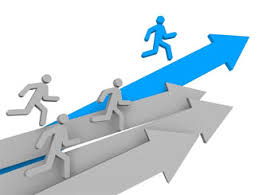 Proporciones por procedimiento de licitación pública
Número de invitados por procedimiento de IC3
Proposiciones por invitación a cuando menos tres personas
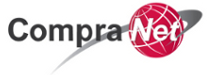 Porcentaje de procedimientos  de contratación competidos  con posibilidad de recibir proposiciones de manera electrónica
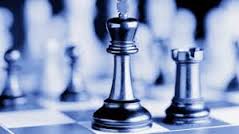 Índice de Estrategias de Contratación instrumentadas
25
Porcentaje de procedimientos  de contratación competidos  con posibilidad de recibir proposiciones de manera electrónica
Porcentaje
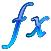 Descripción general:
Número de proposiciones que, en promedio, son presentadas en los procedimientos de contratación competidos: licitaciones públicas e invitación a cuando menos tres (eficacia).
Número de convocados por procedimientos de invitación a cuando meno tres personas.
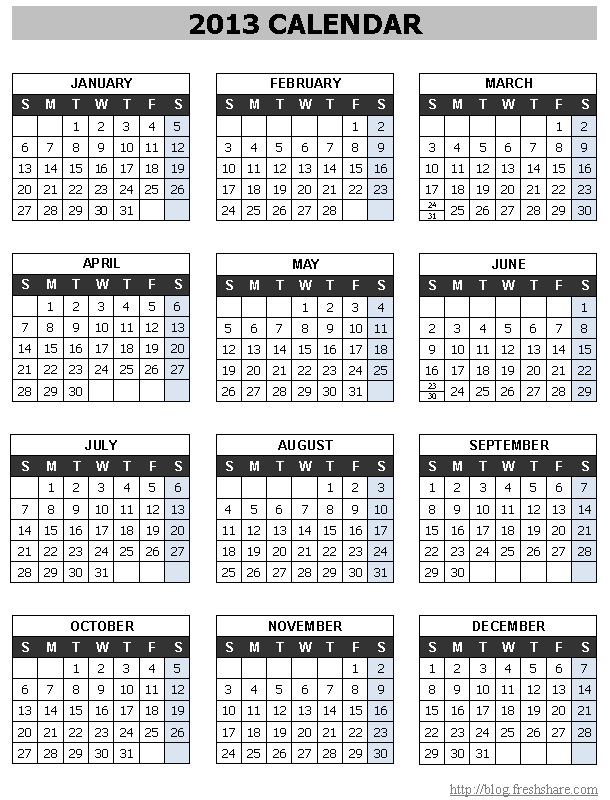 Anual
Línea Base:
Área Normativa
Meta:
Área normativa
26
Porcentaje de procedimientos  de contratación competidos  con posibilidad de recibir proposiciones de manera electrónica
Porcentaje
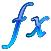 Descripción general:
Cuantificar en términos relativos los procedimientos de contratación con posibilidades de recibir proposiciones de manera electrónica.
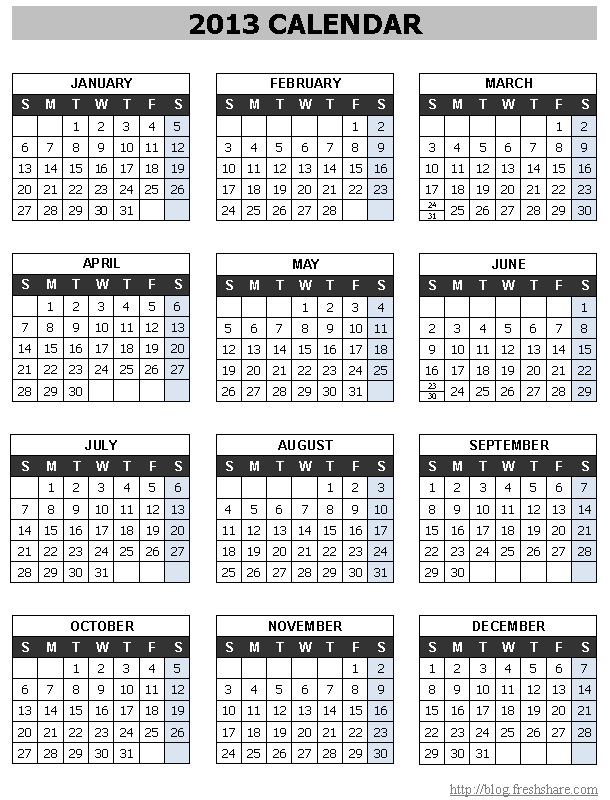 Trimestral
Comentarios adicionales:
Cada Dependencia o Entidad deberá comprometerse de que al menos el 80% de sus procedimientos de contratación competidos se realicen por medios electrónicos:
Licitación pública 
Invitación a cuando menos tres personas.
Línea Base:
Área Normativa
Documentos:
No aplica
Meta:
Institución
27
Índice de Estrategias de Contratación instrumentadas
Porcentaje
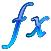 Descripción general:
Cuantificar el índice de contrataciones que se llevan a cabo utilizando las Estrategias de Contratación Pública respecto a la meta anual (2).
Las Estrategias de Contratación Pública incluyen:
Contrato Marco
Ofertas Subsecuentes de Descuento 
Compras Consolidadas
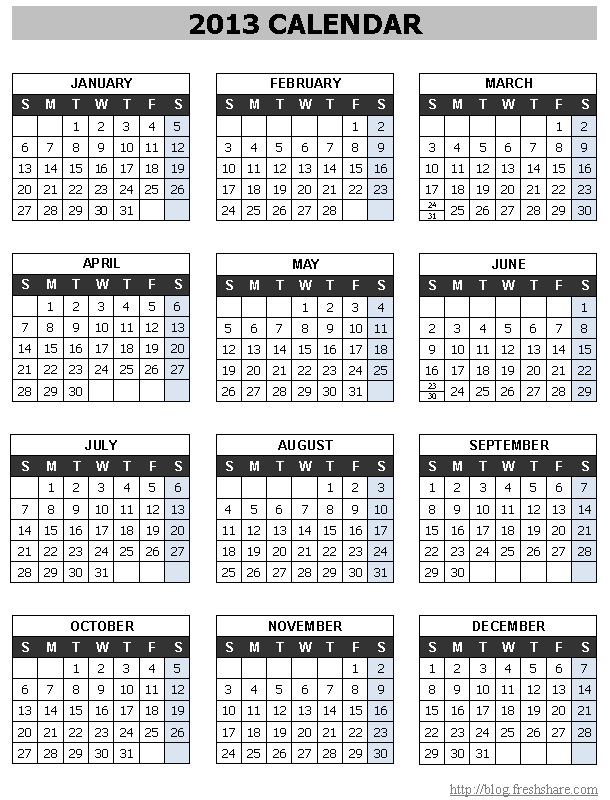 Anual
Comentarios adicionales:
Para que el resultado del Índice sea 1, cada Dependencia o Entidad deberá comprometerse a llevar a cabo al menos 2 procedimientos de contratación anual, utilizando alguna de las estrategias de contratación pública.
Línea Base:
Área Normativa
Documentos:
No aplica
Meta:
Institución
28
3. Líneas de acción de la política de contrataciones públicas en México para promover el mejor valor por el dinero
Resultados alcanzados en 2014 para los indicadores PGCM:
29
3. Líneas de acción de la política de contrataciones públicas en México para promover el mejor valor por el dinero
Resultados alcanzados en 2014 para los indicadores PGCM:
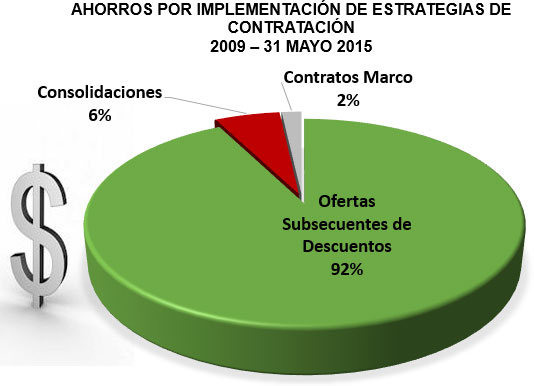 30
3. Líneas de acción de la política de contrataciones públicas en México para promover el mejor valor por el dinero
Resultados alcanzados en 2014:
31
[Speaker Notes: En el caso de México, ya se cuenta con un indicador que mide el uso de los medios electrónicos en los procedimientos de contratación, cuyos resultados para el periodo 2011-2014 se muestran a continuación:]
Retos para obtener el mejor VFM
Sobre los criterios de evaluación:
32
Retos para obtener el mejor VFM
Sobre los la evaluación del VFM:
33
Retos para obtener el mejor VFM
Diseño de indicadores OCDE-RICG
34
Gracias 





Ana Cristina Hernández Velázquez 
Directora de Procesos y Enlace de la 
Unidad de Política de Contrataciones Públicas 
Secretaría de la Función Pública
35